12C: More sophisticated gates
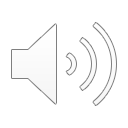 What do the x-y-z gates do?
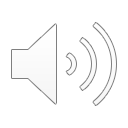 What do the gates do?
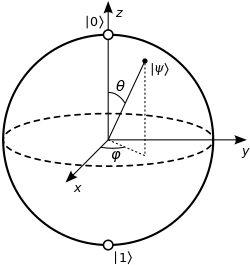 Move the states around on 
the Bloch sphere

X-gate  (q,j):  (0,0)  (p,0)
	 	   (p,0)  (0,0)

Z-gate  (q,j):  (0,0)  (0,p)
		   (p,0)  (p,p)
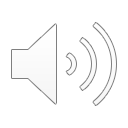 Not just flip, but superposition
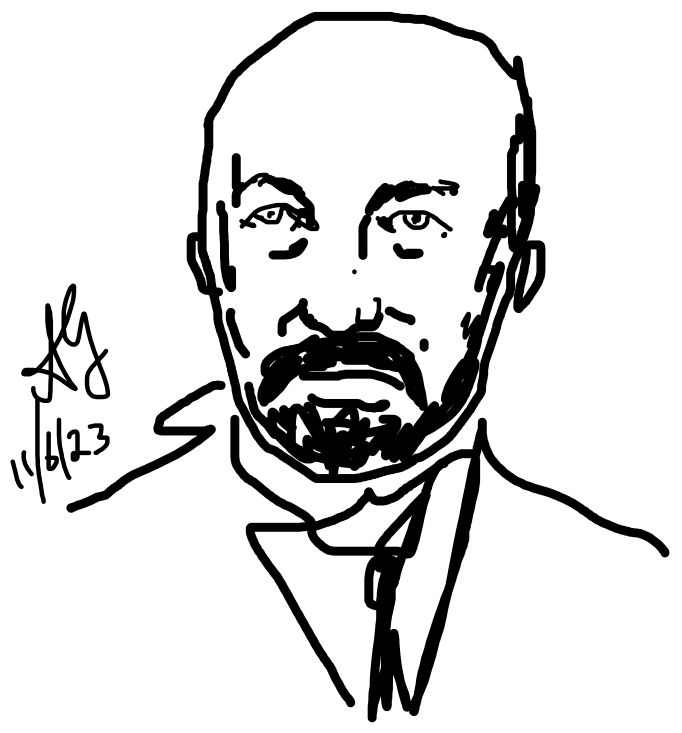 1
1
/√2
-1
1
Jacques Hadamard
H|0> = (|0> + |1>)/√2
H|1> = (|0> - |1>)/√2
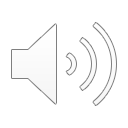 It is also reversible
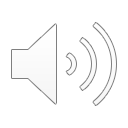 Is there an easy way to derive H?
H|0> = (|0> + |1>)/√2
H|1> = (|0> - |1>)/√2
1
1
/√2
-1
1
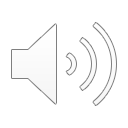 To proceed further, define a ‘ket’
0
0
1
c1
1
..
..
0
0
..
..
1
0
..
..
0
c2
..
..
cn
|y1> =
Y =	     cnyn =
n
⎲
⎳
|yN> =
|y2> =
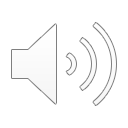 Corresponding “Bra”
< y1| = (1 0 ….0)
< y2| = (0 1 ….0)
< yN| = (0 0….1)
< Y| = (c1* c2*….cN*)
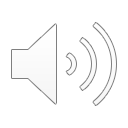 “Bra-ket” (Bracket)
<Y|Y> = |c1|2 + |c2|2 +...+ |cN|2
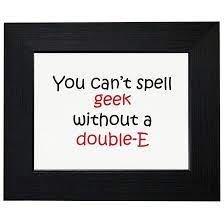 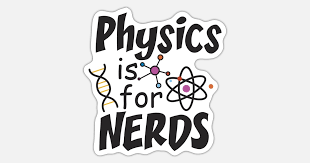 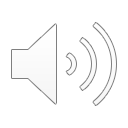 Basis sets are orthonormal
Basis sets are complete
For a complete set
(sum of 2n terms for n bits)
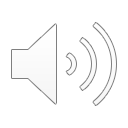 Compact way to derive the gate
H|0> = (|0> + |1>)/√2
H|1> = (|0> - |1>)/√2
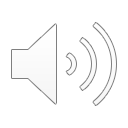 Controlled Not gate: CNOT
0
0
0
A
A
A
B
Aout
Bout
B
Flip B iff A = 1
0
1
0
0
1
0
1
1
Preserve phase space
1
1
1
1
0
XOR
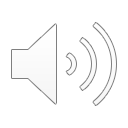 CNOT is reversible !
Aout
A
A
Bout
B
B
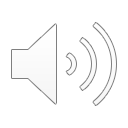 CNOT matrix
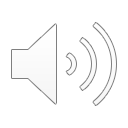 Matrix operation for CNOT
A
B
Aout
Bout
0
0
0
0
0
1
0
0
1
0
0
00
00
1
0
0
0
1
01
01
=
1
0
1
0
0
0
1
10
11
GCN
0
11
0
1
0
10
1
1
1
1
0
For reversible, need unitarity
GCNGCN+ = I
GCN-1 = GCN+
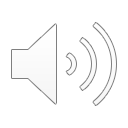 No Dissipation (CNOT)
A
B
Aout
Bout
A
A
0
0
0
0
B
Flip B iff A = 1
1
0
1
0
Si = -4kB(1/4ln1/4)
Sf = -4kB(1/4ln1/4)
1
1
0
1
0
1
1
1
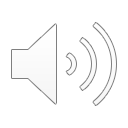 17
CNOT can copy
A
B
Bout
A
A
0
0
0
0
A
1
1
0
We will use it for 
Quantum error correction
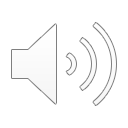 But is it universal?
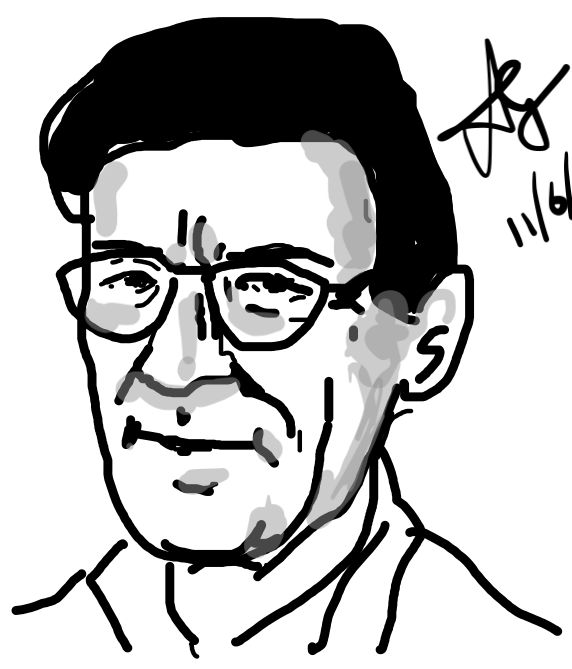 CCNOT (Toffoli gate) is universal
A
A
TommassoToffoli
B
B
A
B
Aout
Bout
C
Cout
Flip C 
iff 
A = 1 
and 
B = 1
C
0
0
0
0
0
0
0
0
1
0
0
1
0
1
0
0
1
0
0
1
1
0
1
1
1
0
0
1
0
0
A=1 B=1 means NOT
A=1 means CNOT
(= A XOR B
 = SUM Bit)
1
0
1
1
0
1
1
1
1
1
1
0
1
0
1
1
1
1
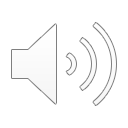 CCNOT is universal
1
1
1
Can create NOT
1
C
NOT(C)
0
0
B
B
Can ignore input B
1
1
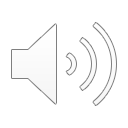 NOT with CCNOT
A
A
B
B
A
B
Aout
Bout
C
Cout
C
C’
0
0
0
0
0
0
(A=B=1, C’ = NOT C)
0
0
1
0
0
1
0
1
0
0
1
0
0
1
1
0
1
1
1
0
0
1
0
0
1
0
1
1
0
1
1
1
1
1
1
0
1
0
1
1
1
1
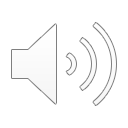 AND with CCNOT
A
A
B
B
A
B
Aout
Bout
C
Cout
C
C’
0
0
0
0
0
0
0
0
1
0
0
1
0
1
0
0
1
0
0
1
1
0
1
1
We have AND
(Set C=0 
C’=1 iff A=B=1)
1
0
0
1
0
0
1
0
1
1
0
1
1
1
1
1
1
0
1
0
1
1
1
1
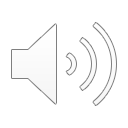 OR with CCNOT
A
A
B
B
C
C’
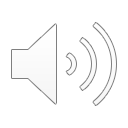 CSWAP (Fredkin) also conservative
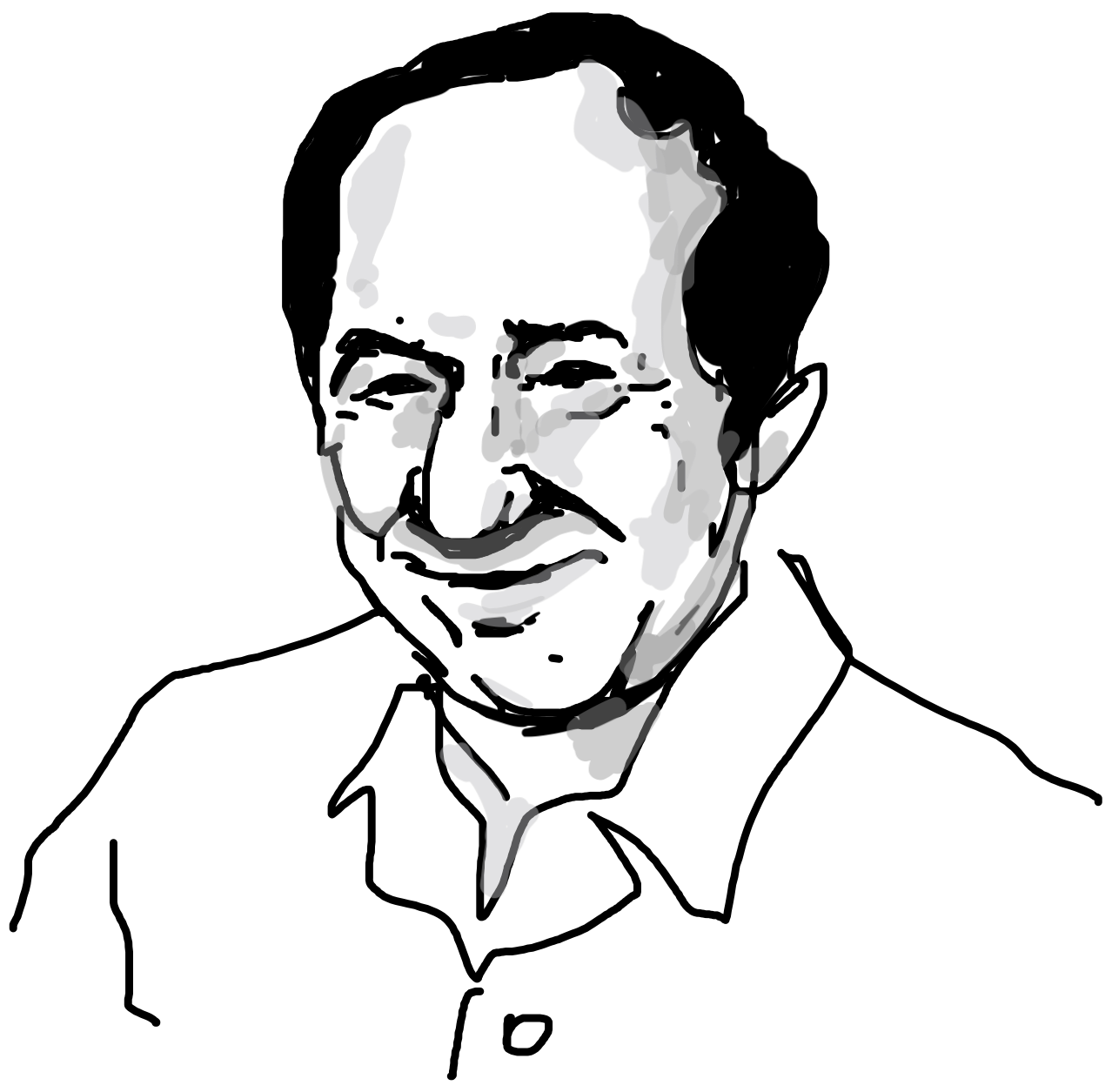 A
A
B
Flip  B and C if A = 1
Edward 
Fredkin
C
Cout
Aout
Bout
B
A
C
0
0
0
0
0
0
Conserves # of
0s and 1s
0
0
1
0
0
1
0
1
0
0
1
0
0
1
1
0
1
1
1
0
0
1
0
0
1
1
0
1
0
1
1
0
1
1
1
0
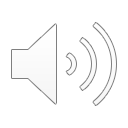 1
1
1
1
1
1
NOT   and  BLOCK
A
A’
B’
0
C’ = NOT (A)
1
C’
0
0
B’
B
C’ = 1 independent of B
A’= 0 independent of B
1
C’
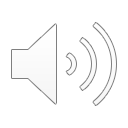 AND with CSWAP
C’ = A.B

= 1 iff A=B=1
A
A
B
0 (garbage bit)
0
A.B
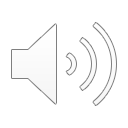 Clearing Garbage bits
C
x
0
0
0
OUT
x
x
I
      N
0
0
0
0
0
I       
N
      0
      0
      0
      0
      0
O
U
T
GARB
M-1
M
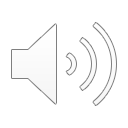 Given that these are reversible
gates, need special ways to 
realize them 

(e.g. can’t use AND gates!)
Recall each AND costs
DF = 0.82kBT ~3.2zJ
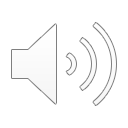 Realizing a Hadamard Gate with photons
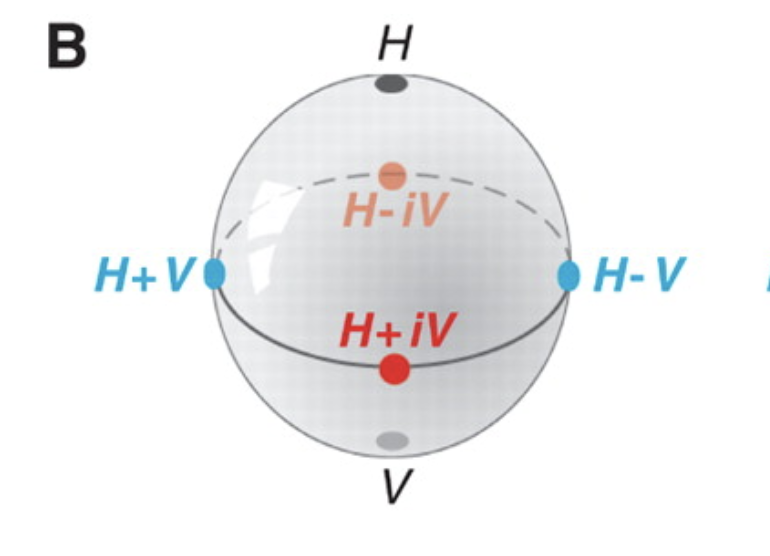 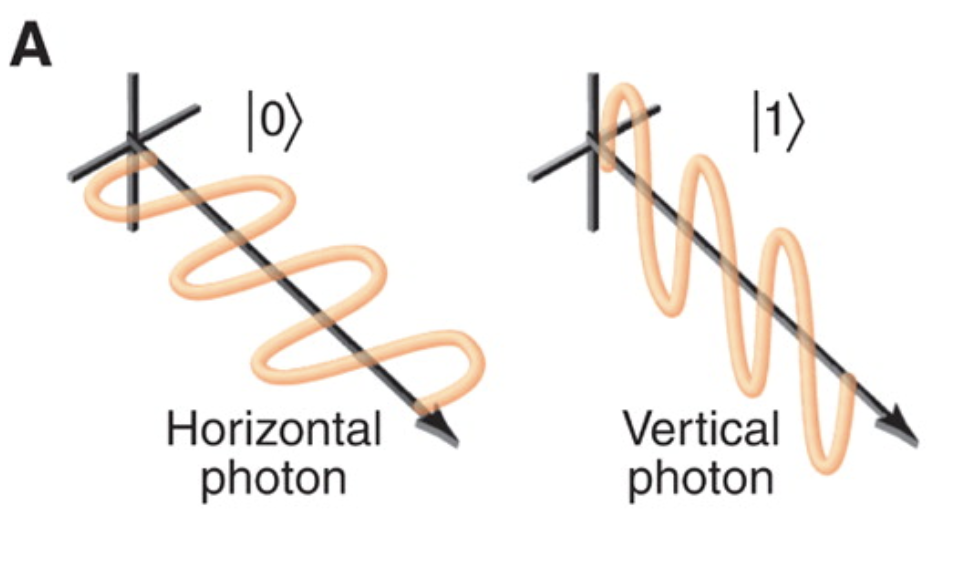 Delay one component relative to another using a Birefringent crystal
Optical Quantum Computing
Jeremy L. O'Brien
 See all authors and affiliations

Science  07 Dec 2007:
Vol. 318, Issue 5856, pp. 1567-1570
DOI: 10.1126/science.1142892
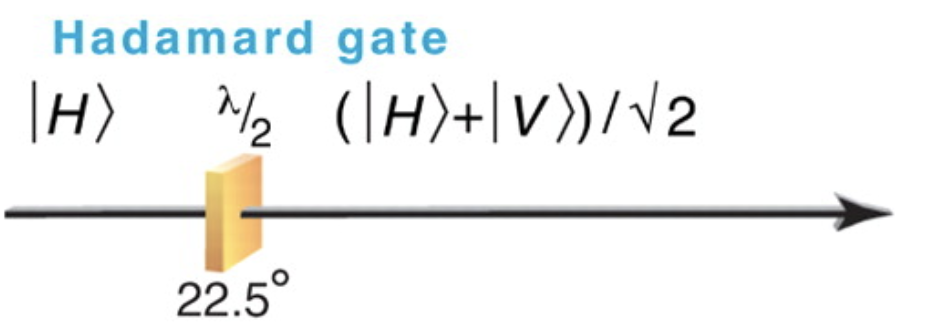 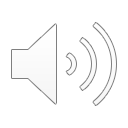 Various other gates
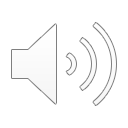